БЮДЖЕТ ДЛЯ ГРАЖДАН
Основан на проекте решения Совета Калевальского муниципального района «О проекте бюджета муниципального образования «Калевальский национальный район» на 2024 год и плановый период 2025 и 2026 годов
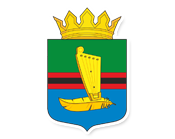 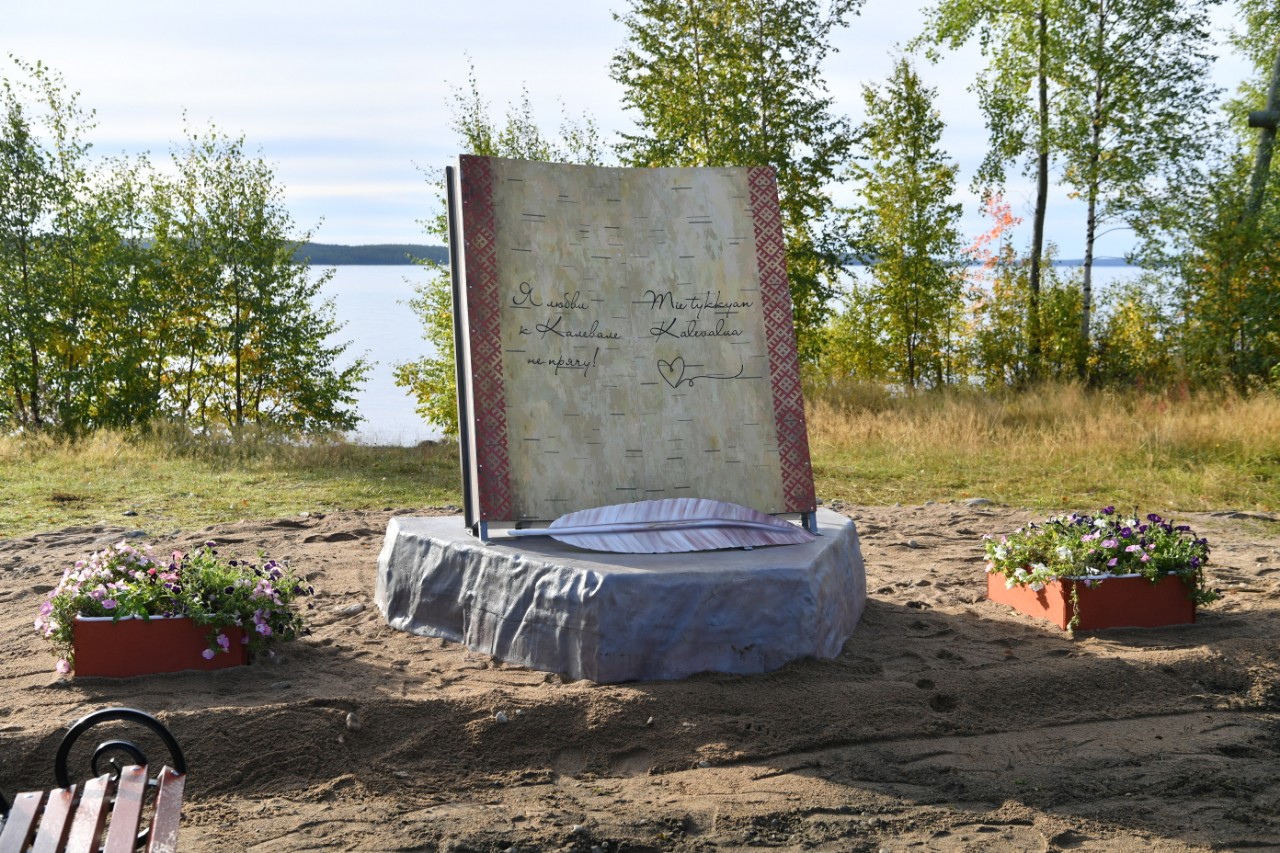 Оглавление
Показатели прогноза социально-экономического развития ……………………………………………………………………….……3
Основные направления бюджетной и налоговой политики ……………………………………………………………………….…….4
Основные характеристики бюджета ………………………………………………………………………………………………………....….……5
Доходы бюджета ………………………………………………………………………………………………………………………………………….……..6
Объём и структура налоговых доходов ………………………………………………………………………………………………………………8
Объём и структура неналоговых доходов ………………………………………………………………………………………………………..12
Безвозмездные поступления …………………………………………………………………………………………………………………………….14
Расходы бюджета ………………………………………………………………………………………………………………………………………..…….15
Структура расходов бюджета …………………………………………………………………………………………………………………..…….…17
Структура расходов по программному принципу ……………………………………………………………………………………...……18
Программы социальной направленности ………….…………………………………………………………………………………..………..20
Программы отрасли экономики ………………………………………………………………………….………..………………………………....25
Программы общего характера…………………………………………………………………………………………………………………………..27
Непрограммные направления деятельности…………………………………………………………………………………….......……….28
Объём и структура мунипального долга ………………………………………………………………………………………………………….29
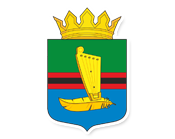 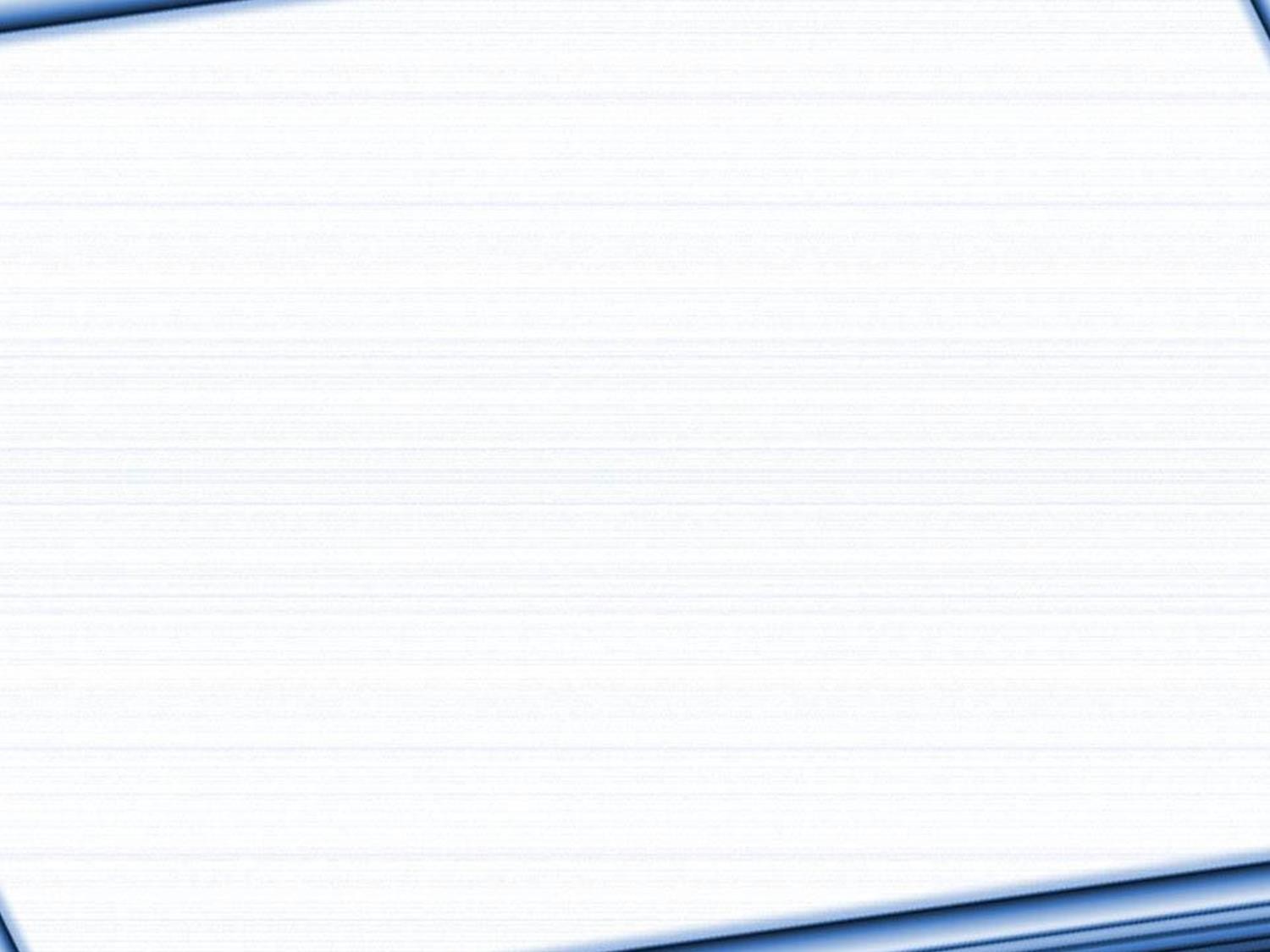 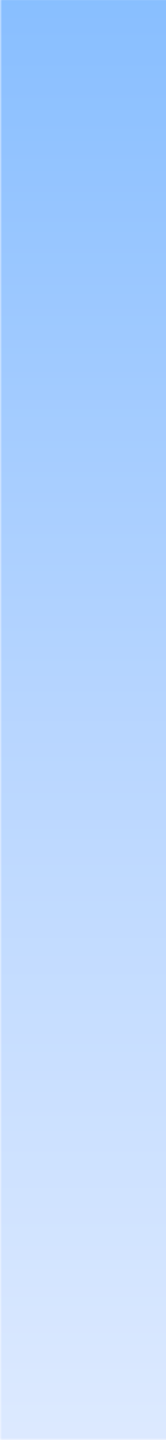 Показатели прогноза социально-экономического развития на 2024 год и на плановый период 2025 и 2026 годов
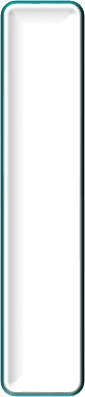 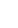 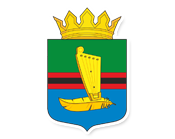 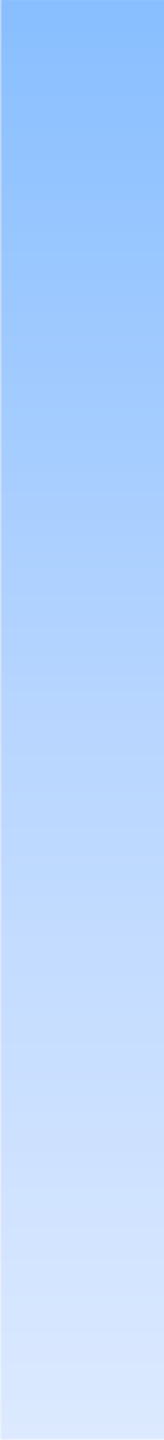 Основные направления бюджетной и налоговой политики
Создание условий для привлечения инвестиций в экономику района
Повышение качества администрирования доходов с целью снижения задолженности плательщиков в бюджет муниципального образования
Мониторинг состава и использования муниципального имущества, вовлечение в оборот земельных участков
Соблюдение обязательств по заключенным соглашениям о предоставлении межбюджетных трансфертов из бюджета Республики Карелия и бюджета Калевальского муниципального района
Безусловное исполнение действующих расходных обязательств, в том числе с учетом их оптимизации и эффективности исполнения
Недопущение кредиторской задолженности по заработной плате работникам бюджетной сферы и социальным выплатам
Обеспечение сбалансированности бюджета, ограничение дефицита и уровня муниципального долга
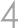 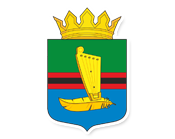 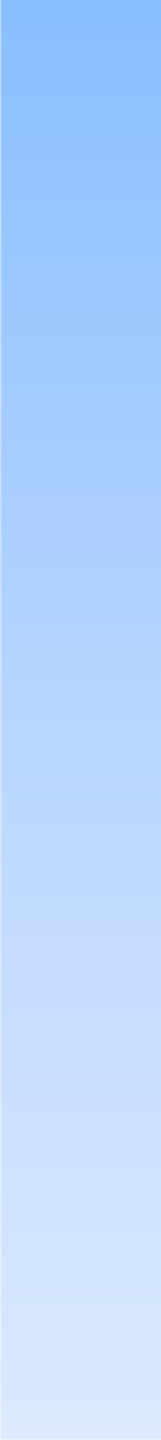 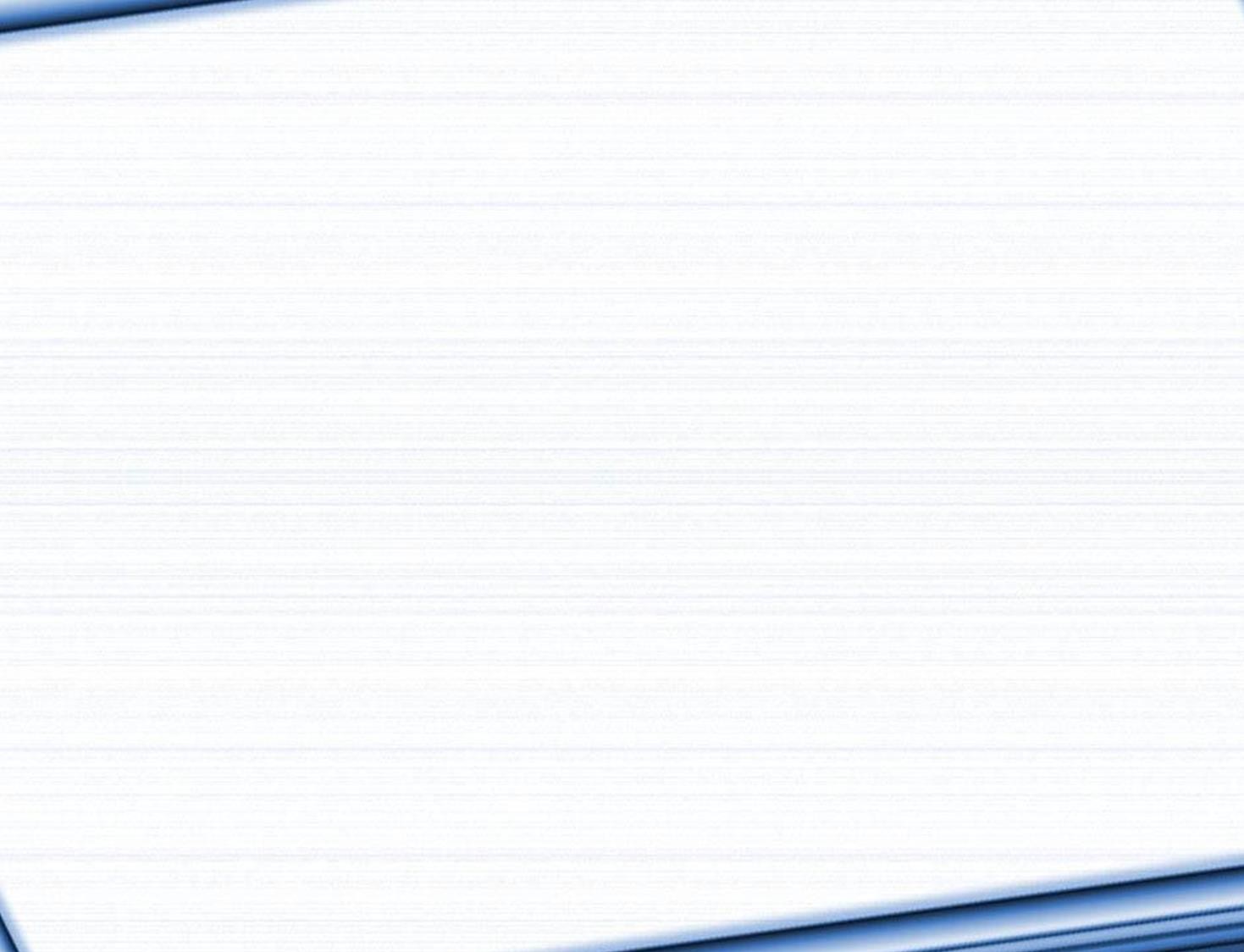 Основные характеристики бюджета (тыс. руб.)
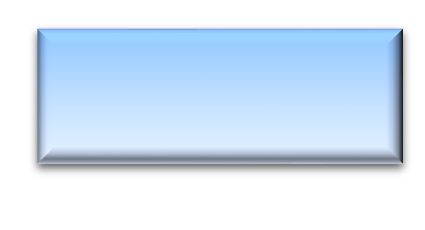 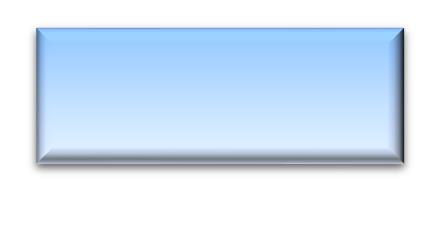 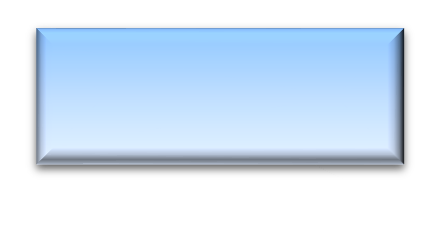 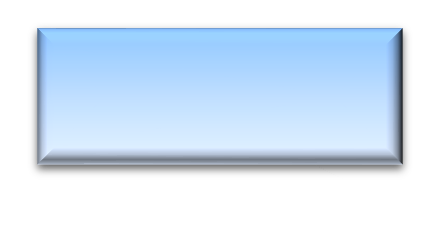 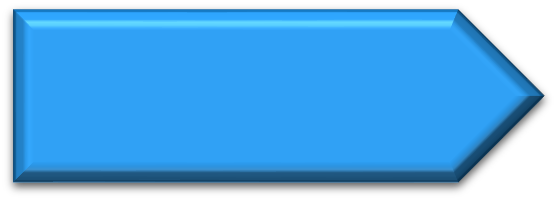 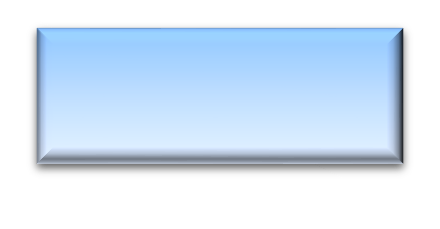 ДОХОДЫ
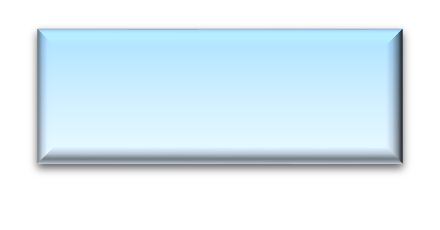 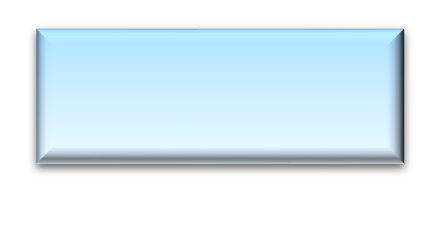 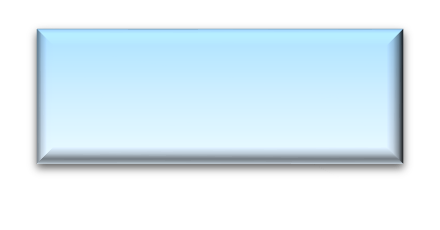 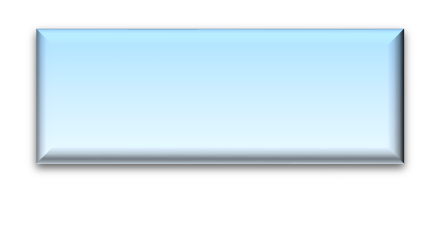 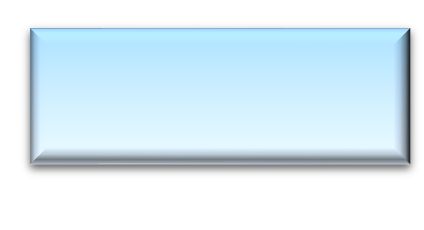 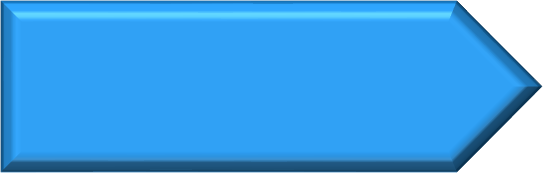 РАСХОДЫ
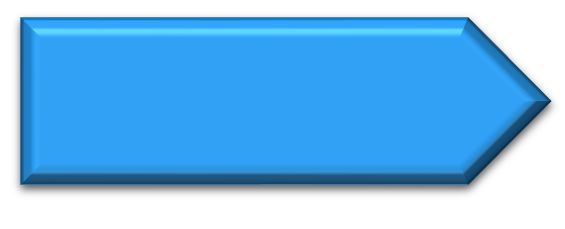 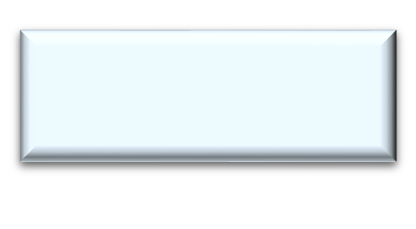 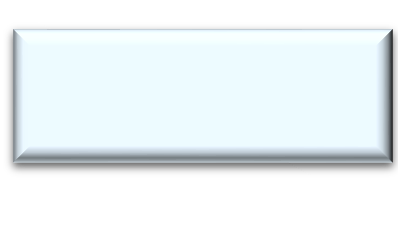 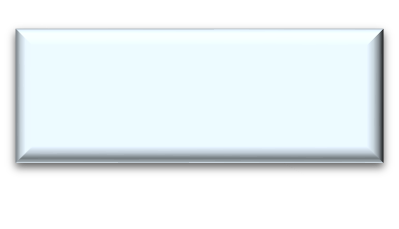 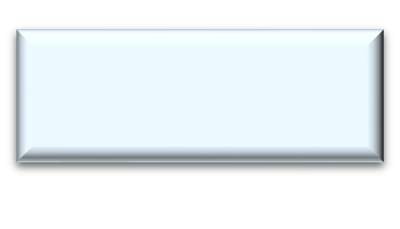 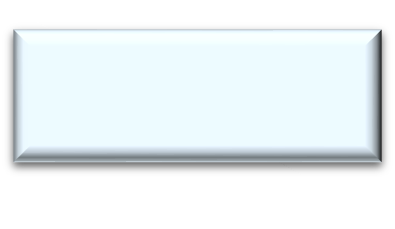 ДЕФИЦИТ (-)/ ПРОФИЦИТ (+)
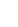 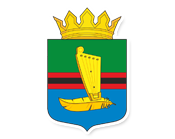 ДОХОДЫ БЮДЖЕТА
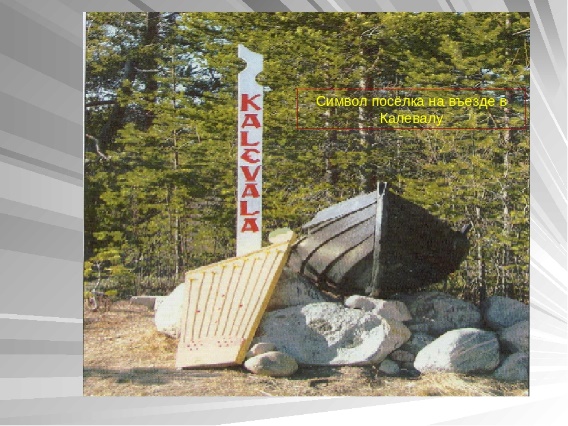 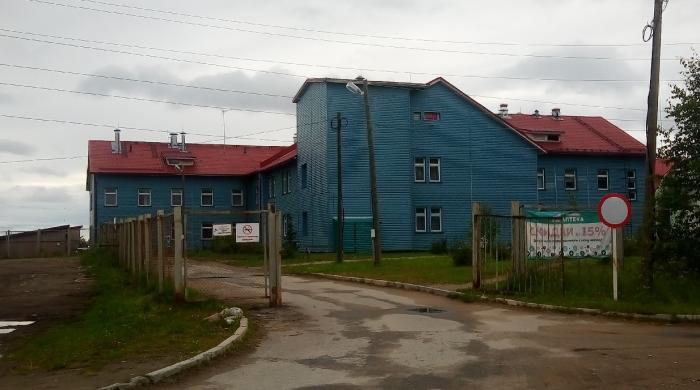 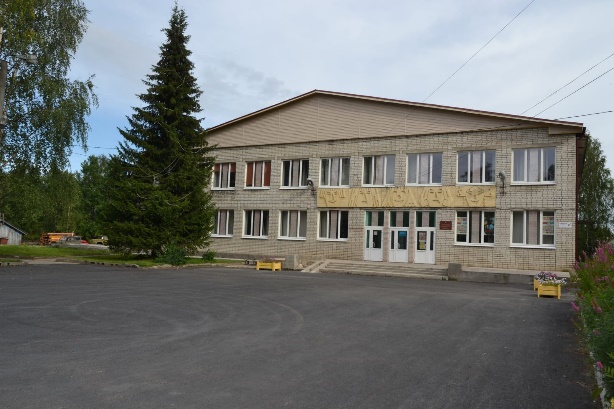 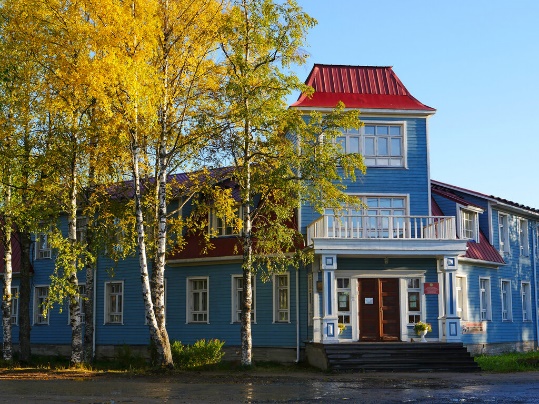 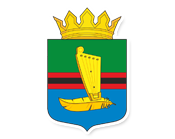 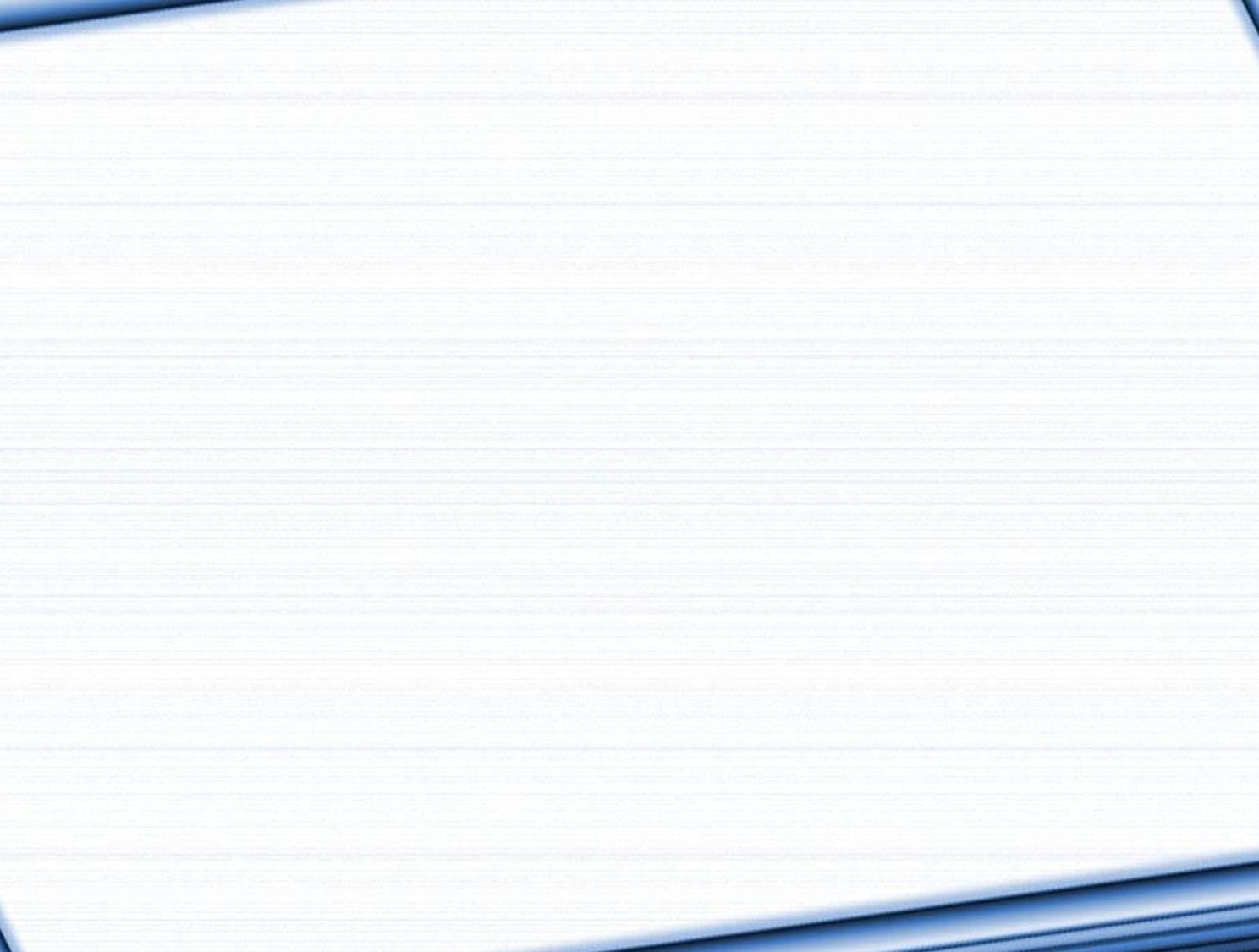 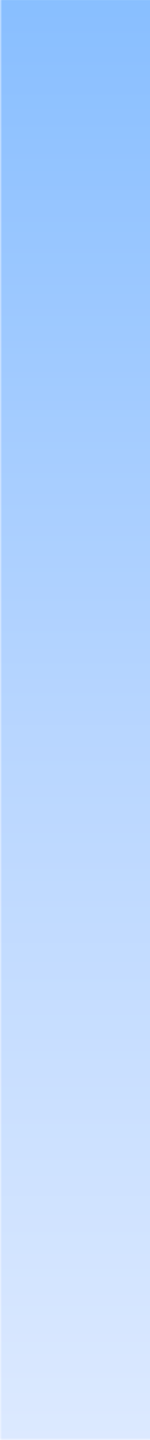 Объём и структура доходов бюджета в 2022-2026 годах (тыс. руб.)
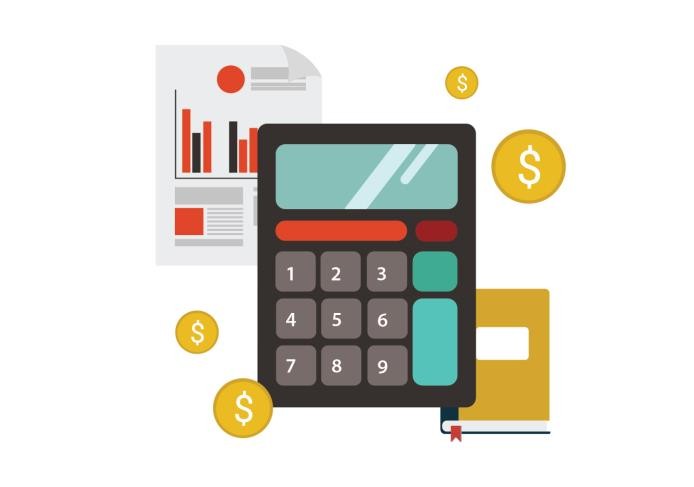 75,6
83,1
72,0
72,1
107,6
1076,9
1079,2
796,5
851,5
816,1
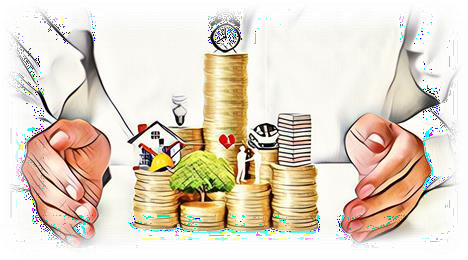 2022 год отчет
2023 год оценка
2024 год план
2025 год план
2026 год план
безвозмездные поступления
налоговые доходы
неналоговые доходы
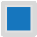 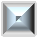 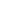 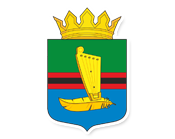 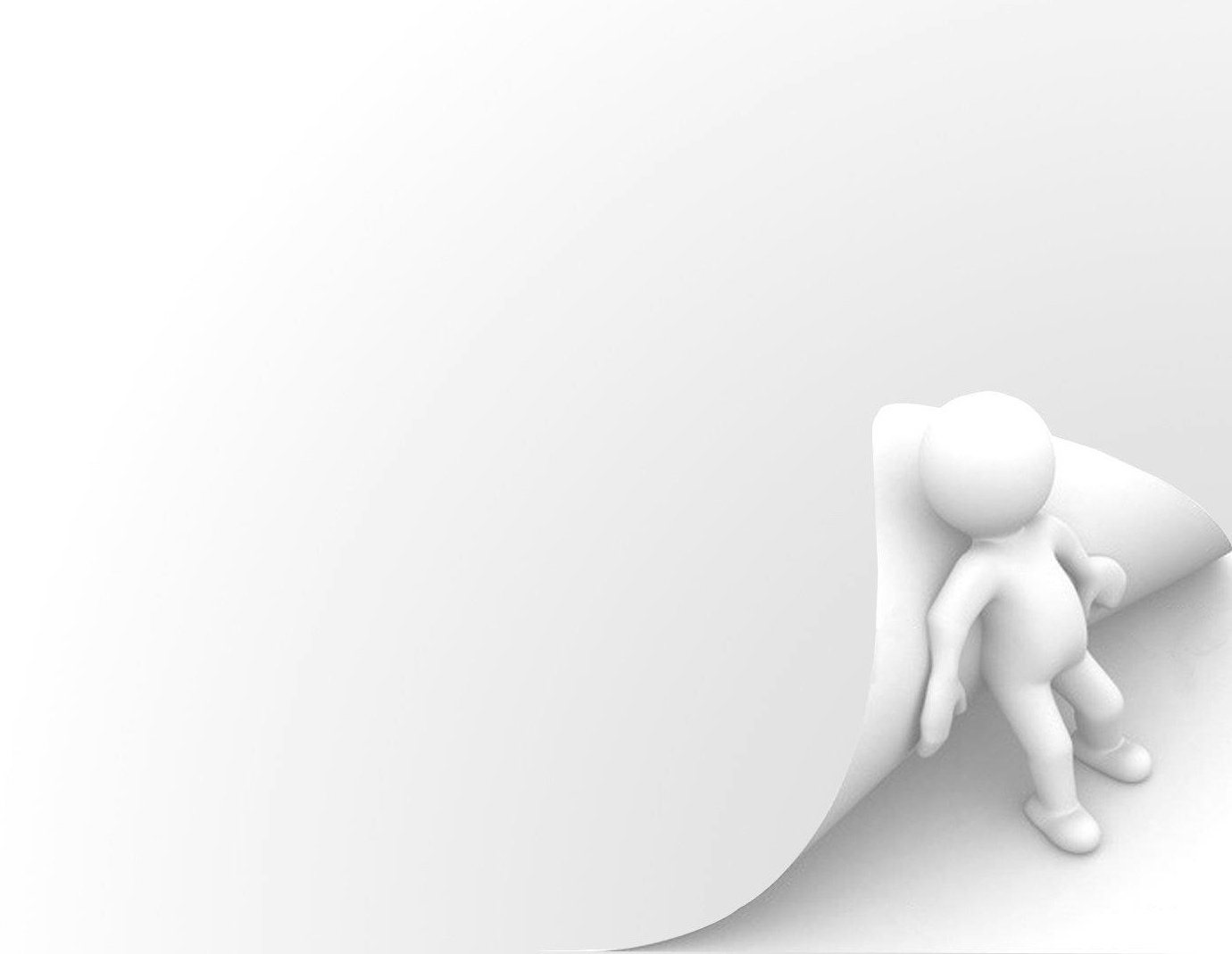 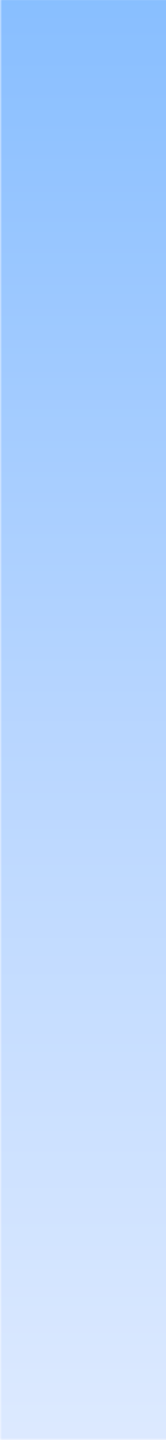 Объем и структура налоговых доходов в 2024 году (тыс. руб.)
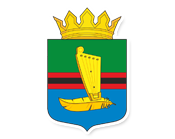 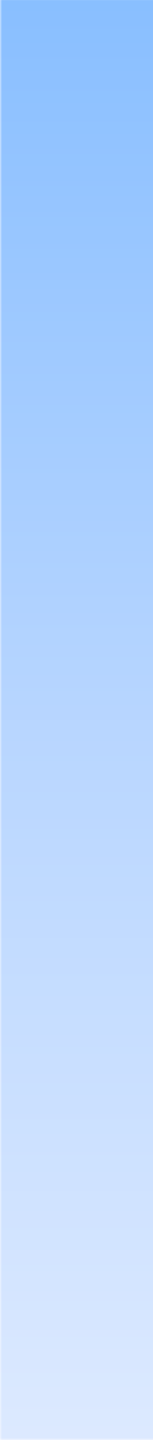 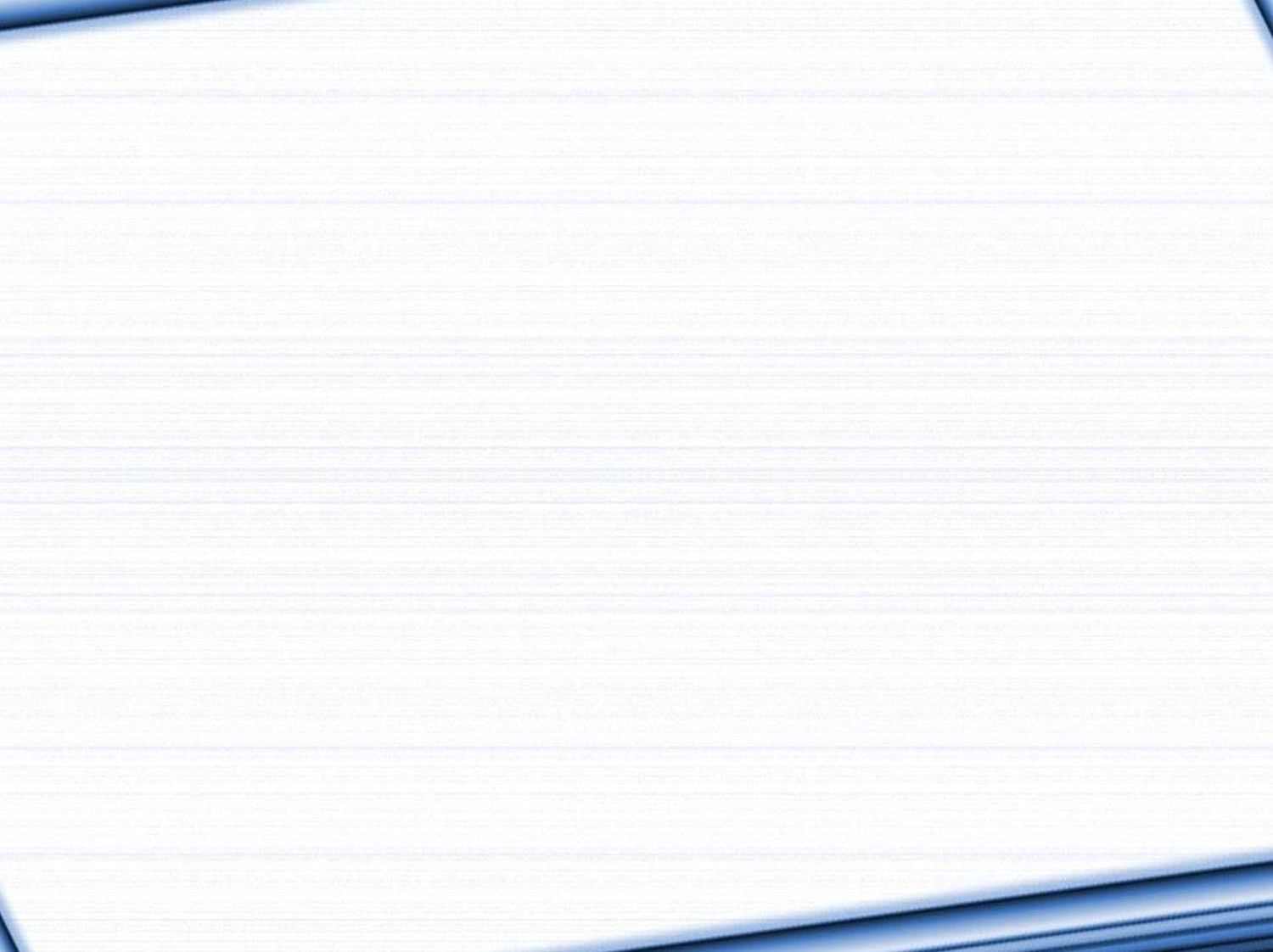 Налог на доходы физических лиц (тыс. руб.)
Налог на доходы физических лиц
(НДФЛ) - основной вид прямых налогов. Исчисляется в процентах от совокупного дохода физических лиц за вычетом
документально подтверждённых расходов, в соответствии с
действующим законодательством.
Ставка налога НДФЛ с 2021 года:
Удельный вес НДФЛ в общем
объеме налоговых и неналоговых доходов бюджета
в 2024 году:
с доходов физического лица, полученных в течение года
до 5 млн. рублей – 13%
с доходов физического лица, полученных в течение года
свыше 5 млн. рублей – 15%
64,1%
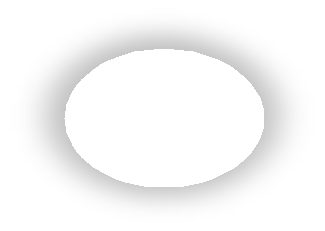 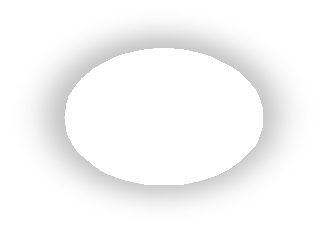 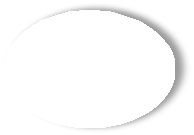 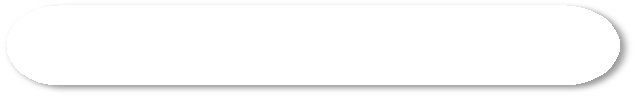 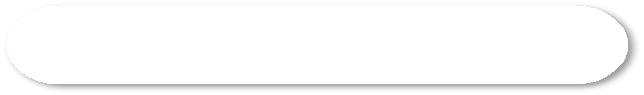 ДОХОДЫ, ОБЛАГАЕМЫЕ НДФЛ
ДОХОДЫ, НЕ ОБЛАГАЕМЫЕ НДФЛ
доходы от продажи имущества, находившегося в собственности более пяти лет;
доходы, полученные в порядке наследования;
доходы, полученные по договору дарения от члена семьи и (или) близкого родственника в
соответствии с Семейным
кодексом Российской Федерации (от супруга, родителей и детей, в
том числе усыновителей и
усыновленных, дедушки, бабушки и внуков, полнородных и неполнородных (имеющих общих отца или мать) братьев и сестер);
иные доходы.
вознаграждение за
выполнение трудовых или иных обязанностей;
от продажи имущества, находившегося в
собственности менее 5 лет;
от сдачи имущества в аренду;
доходы от источников за
пределами Российской Федерации;
иные доходы.
2022 год отчет
2023 год  отчет
2024 год план
2025 год план
2026 год план
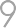 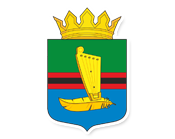 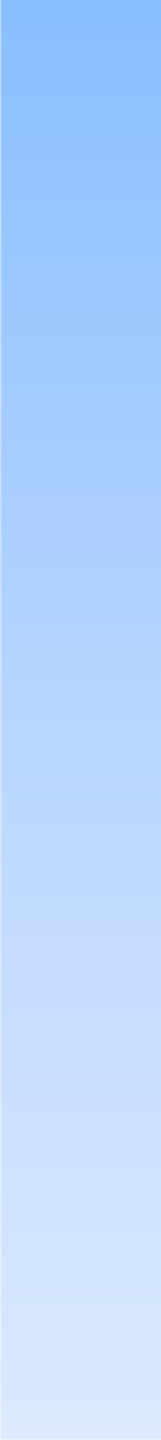 Налоги на совокупный доход (тыс. руб.)
Удельный вес поступлений налогов на совокупный доход
 в общем объеме 
налоговых и неналоговых поступлений 
в 2024 году:
В бюджет муниципального образования от
субъектов малого и среднего бизнеса поступают налог, взимаемый в связи с применением упрощенной системы налогообложения, налог, взимаемый в связи с применением патентной системы налогообложения, а также единый
сельскохозяйственный налог
2023 год 
  отчет
2022 год отчет
2025 год план
2026 год план
2024 год план
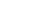 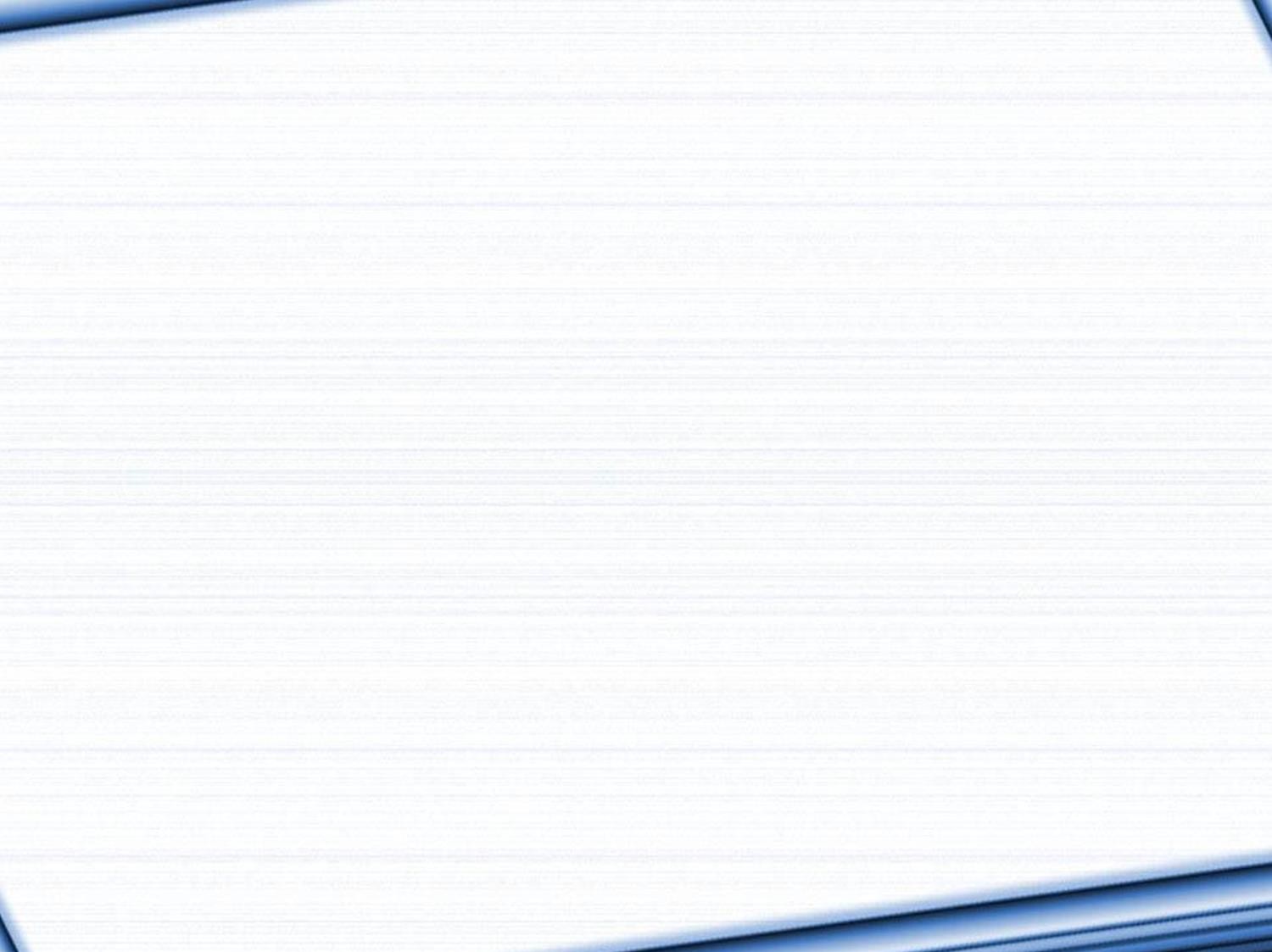 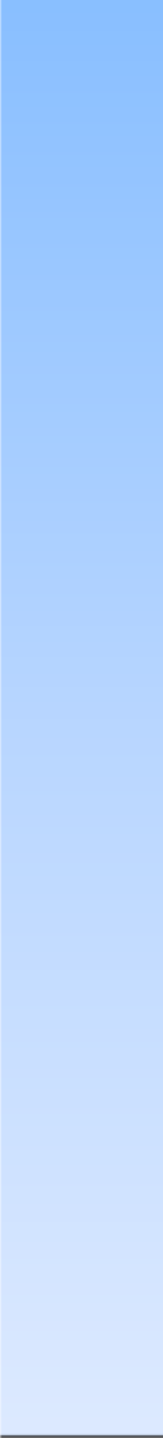 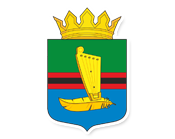 Государственная пошлина (тыс. руб.)
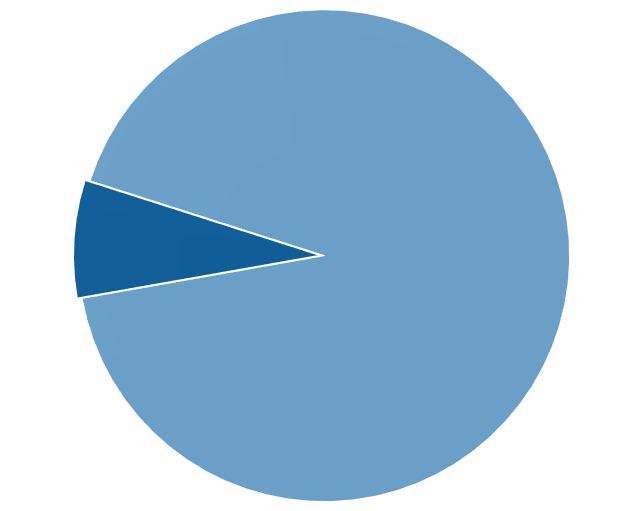 Удельный вес государственной пошлины в общем объеме налоговых и неналоговых доходов бюджета в 2023 году:
2,2%
Государственная пошлина по делам, рассматриваемым в судах общей юрисдикции, мировыми судьями (за исключением Верховного Суда Российской Федерации)
2022 год
отчет
2023 год
отчет
2024 год
план
2025 год
план
2026 год
план
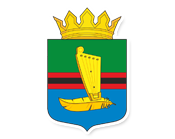 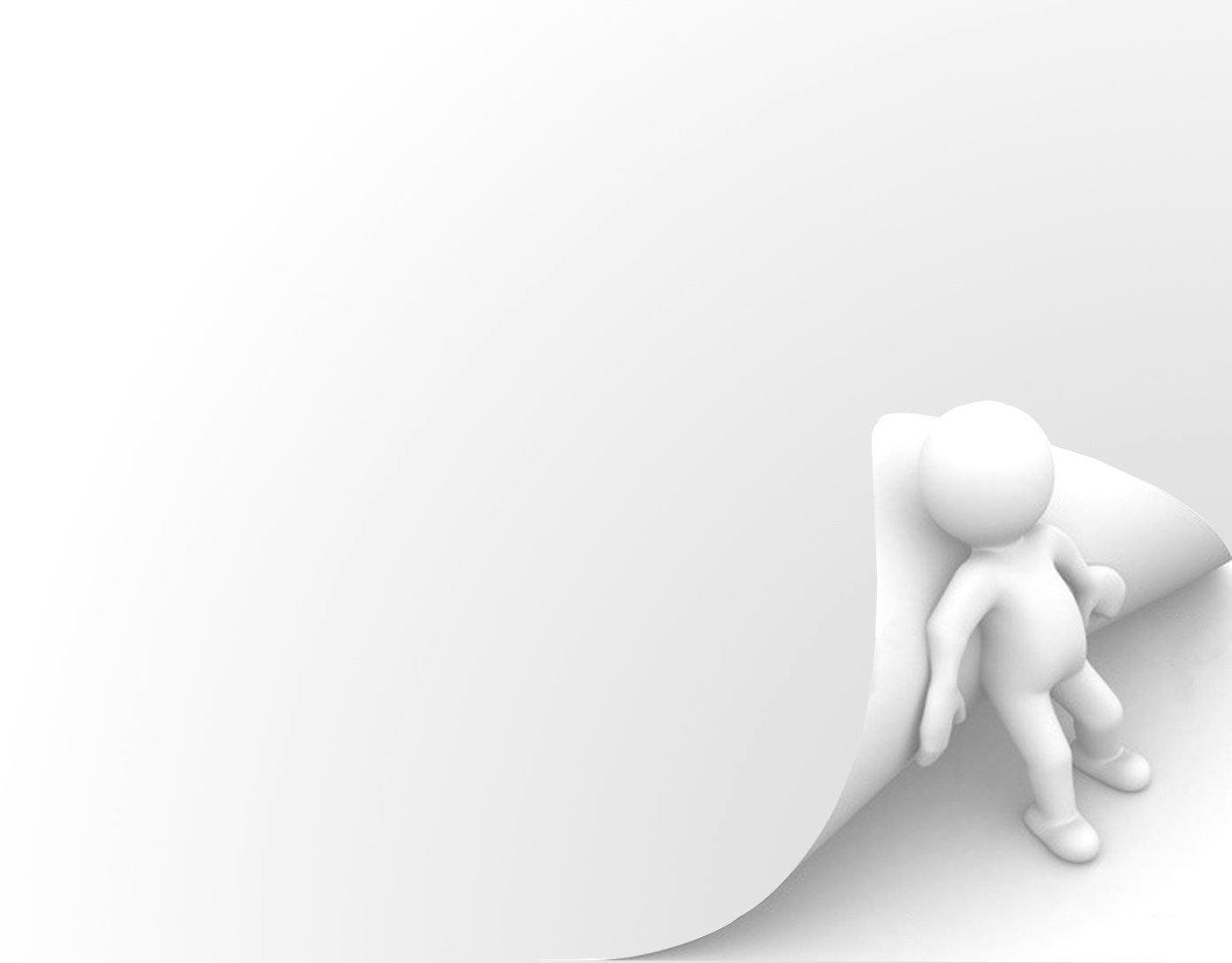 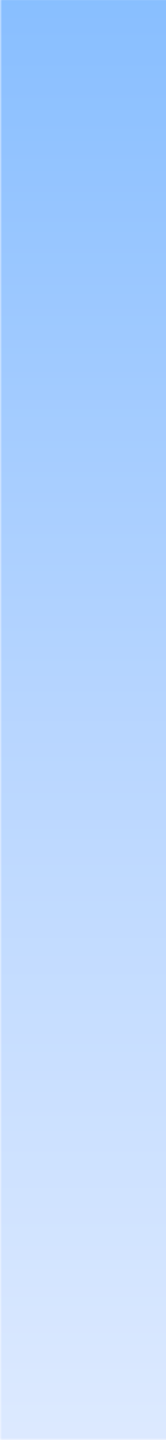 Объем и структура неналоговых доходов в 2024 году (тыс. руб.)
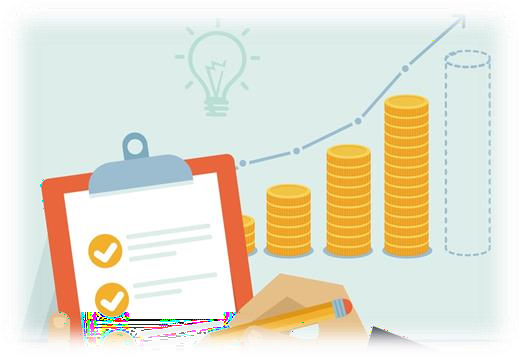 Штрафы
Доходы от продажи активов
3,2%
Доходы от использования имущества
11,5%
12,9%
Платежи при пользовании природными ресурсами
37,8%
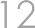 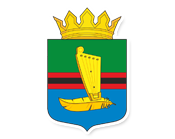 ПЛАН МЕРОПРИЯТИЙ («ДОРОЖНАЯ КАРТА»)по увеличению поступлений налоговых и неналоговых доходовна 2024 год
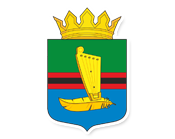 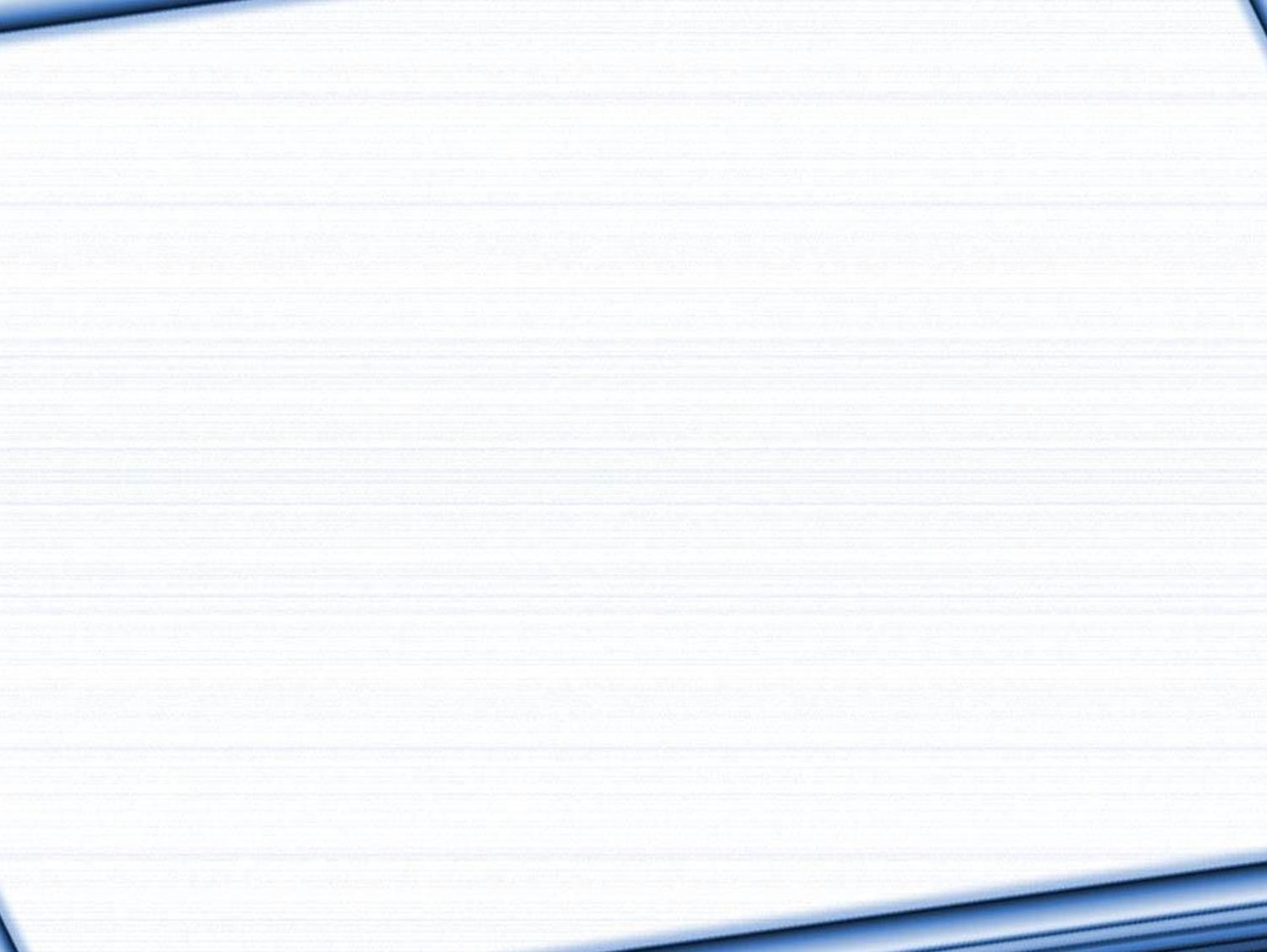 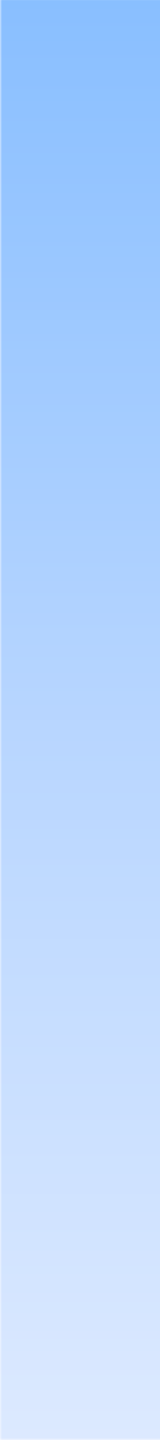 Безвозмездные поступления в бюджет муниципального
образования	в 2024-2026 годах (тыс. руб.)
2024 год
2026 год
2025 год
277573,4
305644,4
305644,4
Дотации – 76673,0
Дотации – 76 673,0
Дотации – 76673,0
Субсидии – 11 682,8
Субсидии – 11682,8
Субсидии – 13174,2
Субвенции – 212888,6
Субвенции – 212 888,6
Субвенции – 182976,2
Иные МБТ – 4 400,0
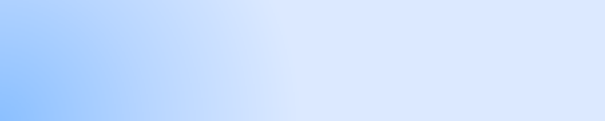 Иные МБТ – 4 400,0
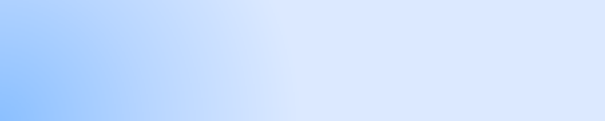 Иные МБТ – 4 750,0
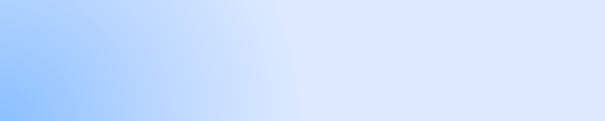 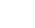 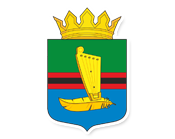 РАСХОДЫ БЮДЖЕТА
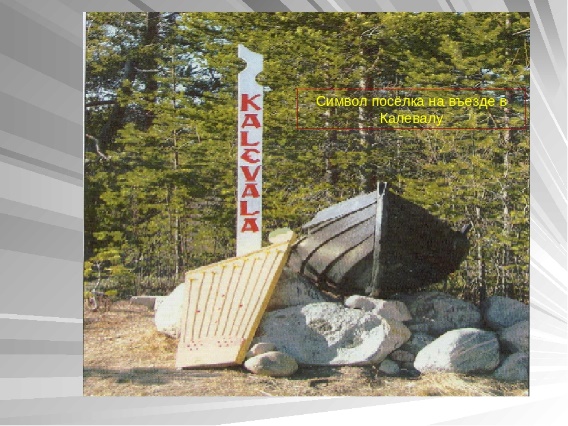 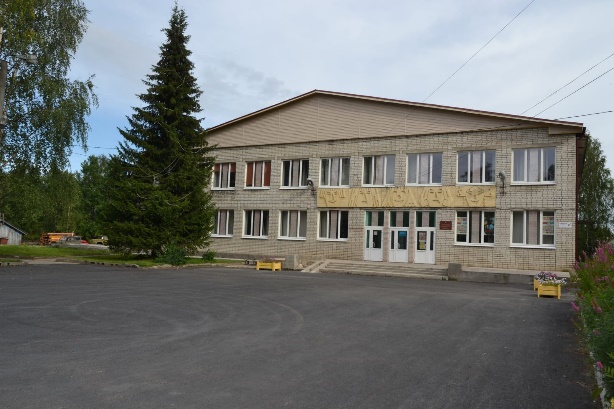 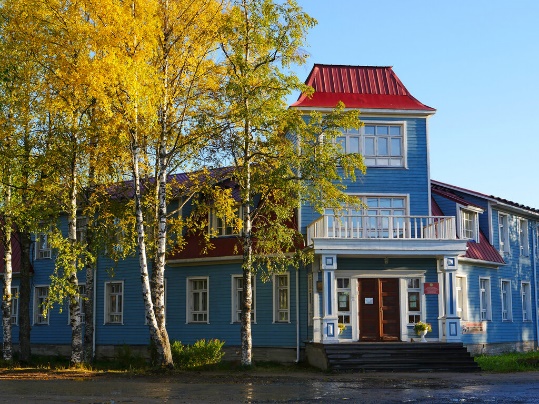 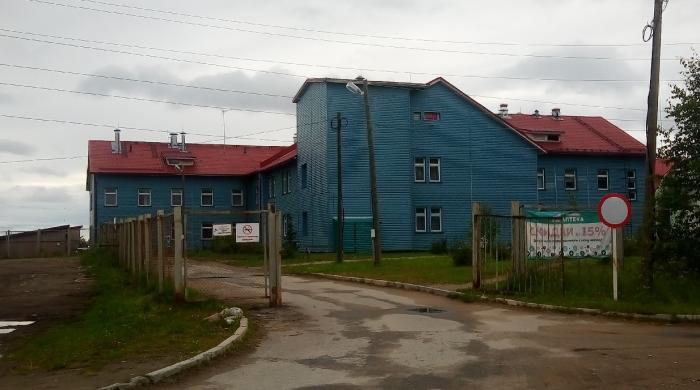 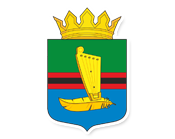 Основные подходы по формированию расходов бюджета
Программный принцип формирования бюджета
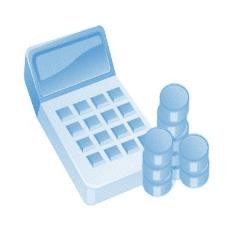 Заработная плата работников муниципальных учреждений, а также работников органов местного самоуправления предусмотрена на 12 месяцев
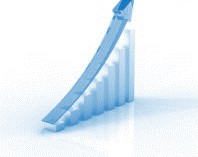 Расходы на оплату коммунальных услуг с учетом учетом роста тарифов
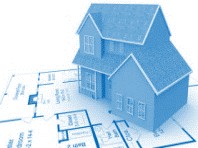 Материальные затраты в составе финансового обеспечения деятельности муниципальных учреждений предусмотрены на уровне первоначального плана
В плановом периоде 2024 и 2025 годов предусмотрены условно утверждаемые расходы в
соответствии со ст. 184.1 Бюджетного кодекса РФ (на 2024 год в объеме не менее 2,5 процента общего объема расходов бюджета (без учета расходов бюджета, предусмотренных за счет межбюджетных трансфертов из других бюджетов бюджетной системы РФ, имеющих целевое
назначение), на 2025 год в объеме не менее 5 процентов)
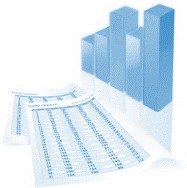 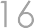 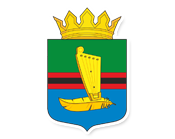 Структура расходов бюджета (тыс. руб.)
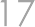 Структура расходов бюджета по программному принципу
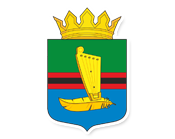 Национальные проекты, реализуемые на территории муниципального образования (тыс. руб.)
2024 год
14,5%
34,8%
0,1%
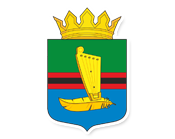 Муниципальная программа
«Развитие системы образования»	(тыс. руб.)
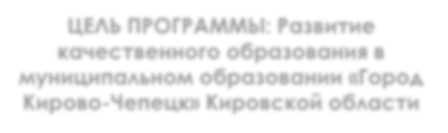 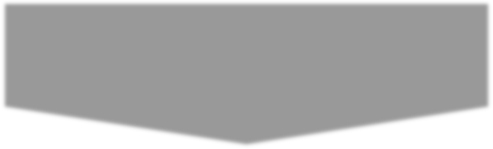 ЦЕЛЬ ПРОГРАММЫ: Развитие качественного образования в
Калевальском муниципальном районе
5 общеобразовательных
учреждений – 697 детей
2 дошкольных учреждения – 245 детей
3 учреждения дополнительного
образования – 407 детей
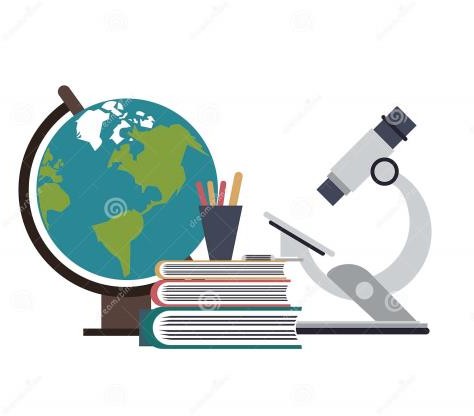 МБУ «Централизованная бухгалтерия муниципальных образовательных учреждений п. Боровой»,
МБУ «Управление образования»
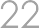 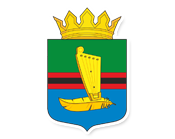 Муниципальная программа
«Развитие культуры» (тыс. руб.)
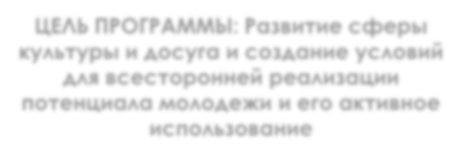 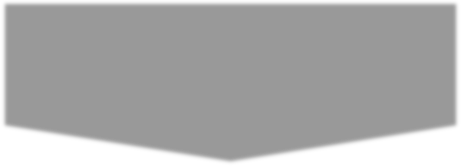 ЦЕЛЬ ПРОГРАММЫ: Развитие сферы культуры и досуга и создание условий для всесторонней реализации потенциала молодежи и его активное использование
РАСХОДЫ НАПРАВЛЯЮТСЯ НА:
предоставление услуг в сфере культуры, оказываемых
учреждением культурно-досугового типа;
обеспечение доступа к музейным
ценностям;
развитие библиотечного дела;
архивное обслуживание населения;
организацию и проведение
конкурсов, фестивалей, праздников,
ярмарок и других мероприятий в области культуры и молодежной политики.
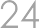 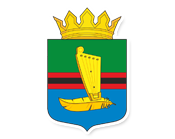 Муниципальная программа
«Развитие физической культуры и спорта» (тыс. руб.)
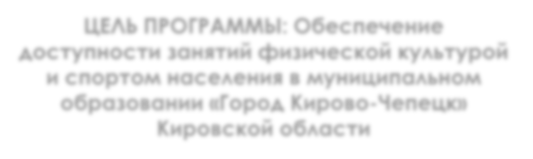 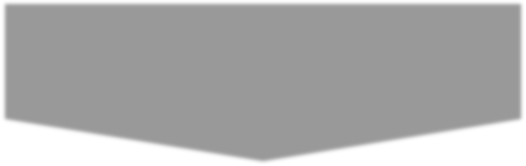 ЦЕЛЬ ПРОГРАММЫ: Обеспечение
доступности занятий физической культурой и спортом населения в Калевальском муниципальном районе
Финансовое обеспечение деятельности  спортивной школы
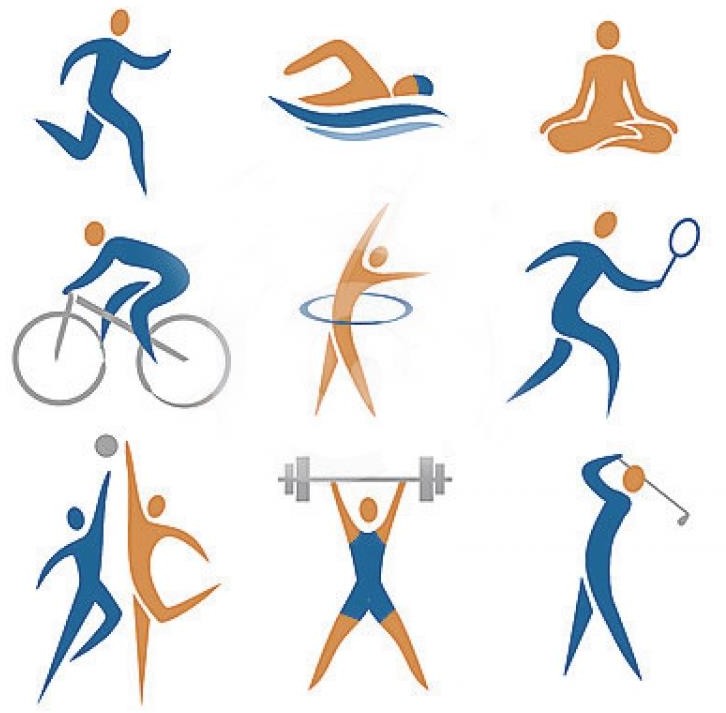 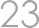 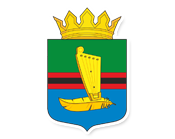 Меры социальной поддержки
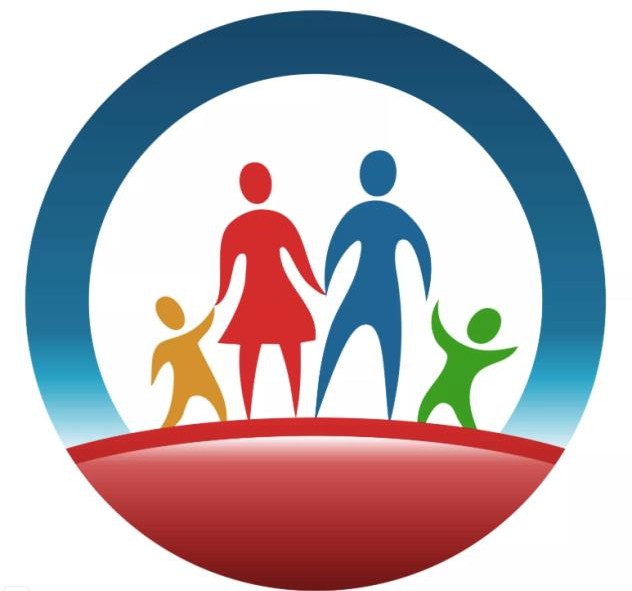 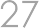 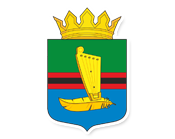 Расходы на охрану семьи и детства
Средства на финансовое обеспечение расходов, направленных на охрану семьи и детства, предоставляются из районного бюджета.
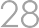 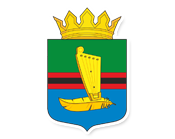 Муниципальные программы, направленные на поддержку
отраслей экономики (тыс. руб.)
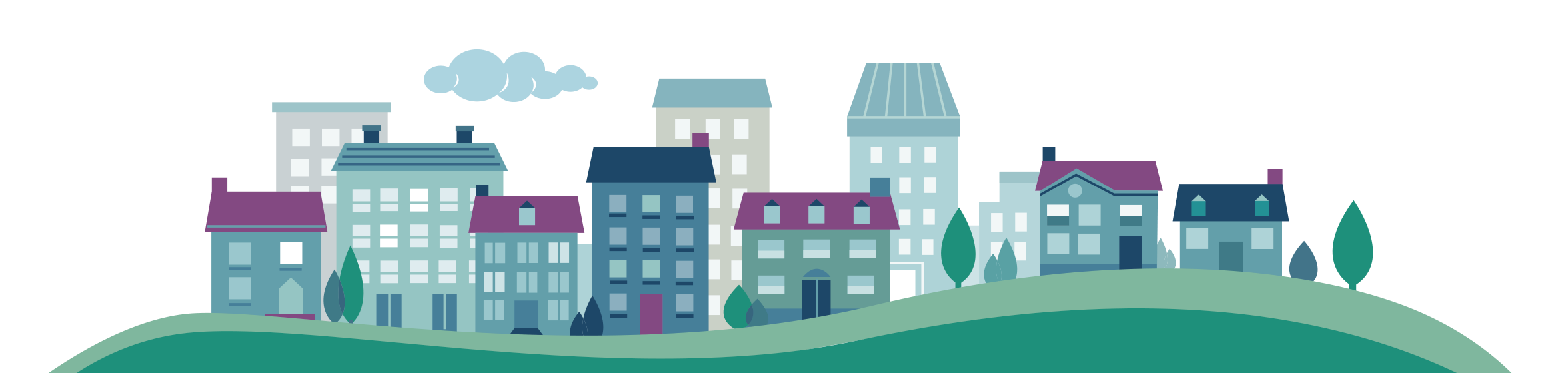 29
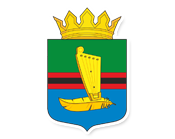 Муниципальная программа
«Поддержка и развитие малого и среднего предпринимательства» (тыс. руб.)
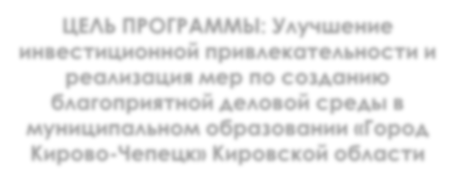 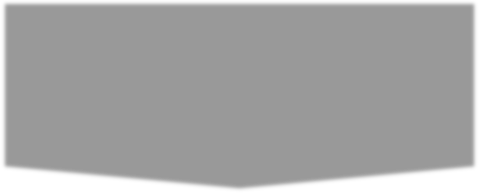 ЦЕЛЬ ПРОГРАММЫ: Улучшение инвестиционной привлекательности и реализация мер по созданию
благоприятной деловой среды в Калевальском муниципальном районе
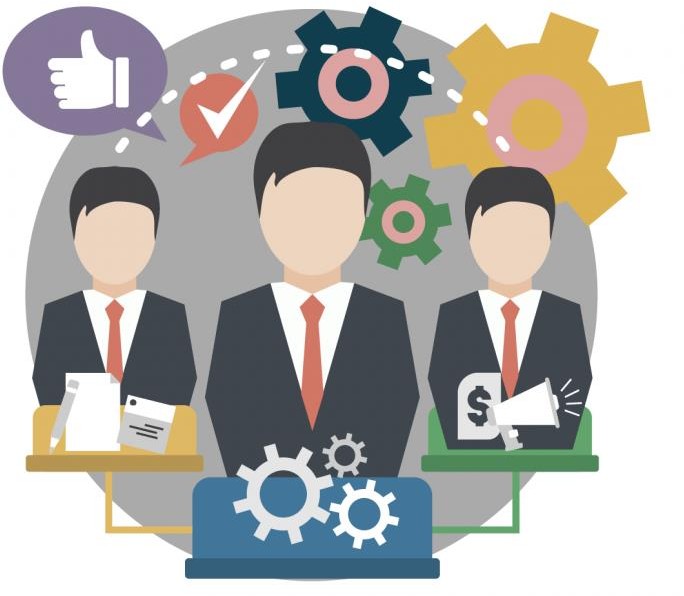 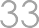 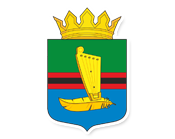 Муниципальная программа
«Развитие средств массовой информации» (тыс. руб.)
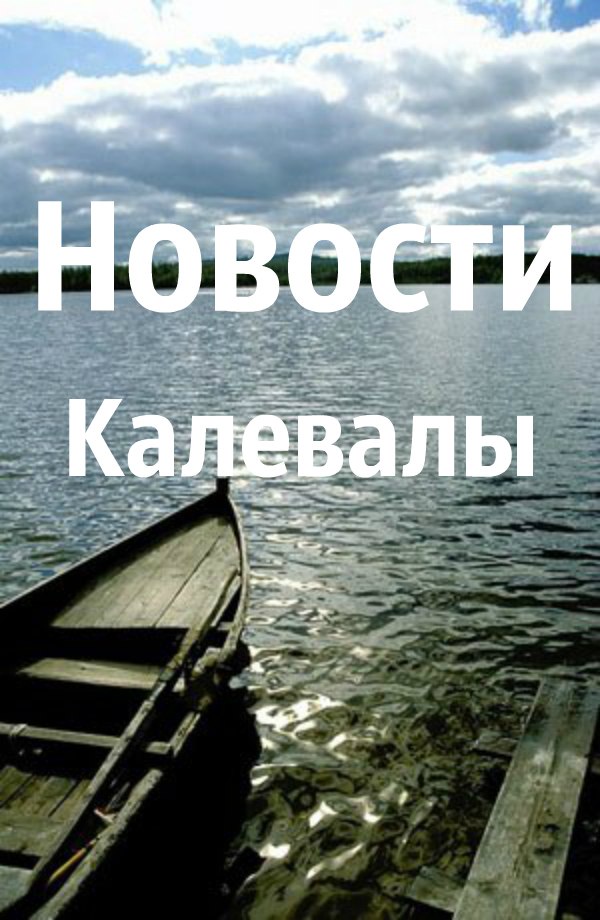 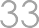 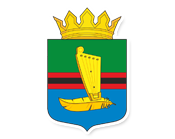 Непрограммные направления деятельности в 2023 году (тыс. руб.)
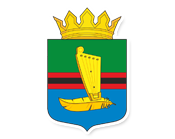 Объем и структура муниципального долга (тыс. руб.)
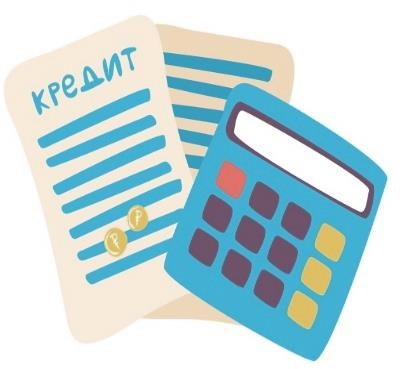 2,1
-70,1
-5,4
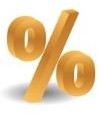 276,0
278,0
264,0
270,0
264,7
194,0
Обслуживание (процентные платежи)
муниципального долга